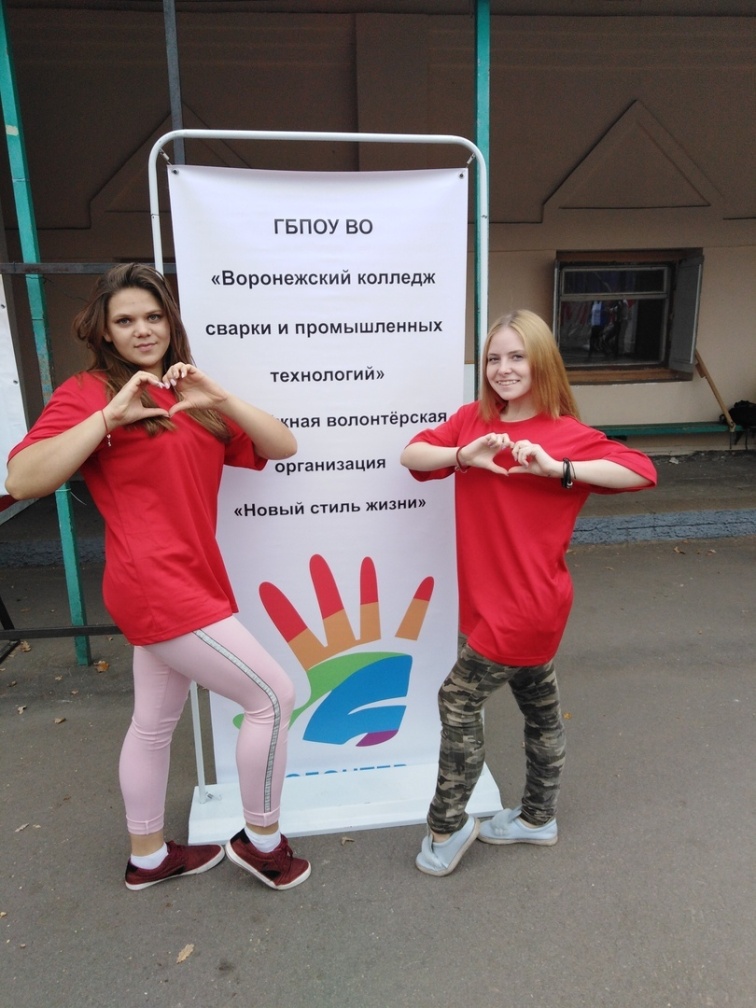 Волонтерский отряд
«Новый стиль жизни»
Государственное бюджетное профессиональное образовательное учреждение Воронежской области «Воронежский колледж сварки и промышленных технологий»
Давайте знакомиться!
В нашем колледже всегда работал активный отряд волонтеров. Мы охватываем различные направления, и конечно, одним из главных является экологическое волонтерство!
Начни с себя!
Мы считаем,  что Мир необходимо менять с себя! В нашей волонтерской программе, в первую очередь, стояла задача привлечь внимимание, как можно  большего числа «союзников»!
Разработали буклеты «Экологическая культура», собрали команду!
Больше информации!
Наши преподаватели решили нам помочь и провели классные часы и «зеленые» уроки.
Раздельный сбор мусора!
Может каждый! В колледже мы организовали раздельный сбор мусора. 	Отсортированный мусор  реализуем на вторичную переработку. 	
	Отличная идея, не правда ли!?
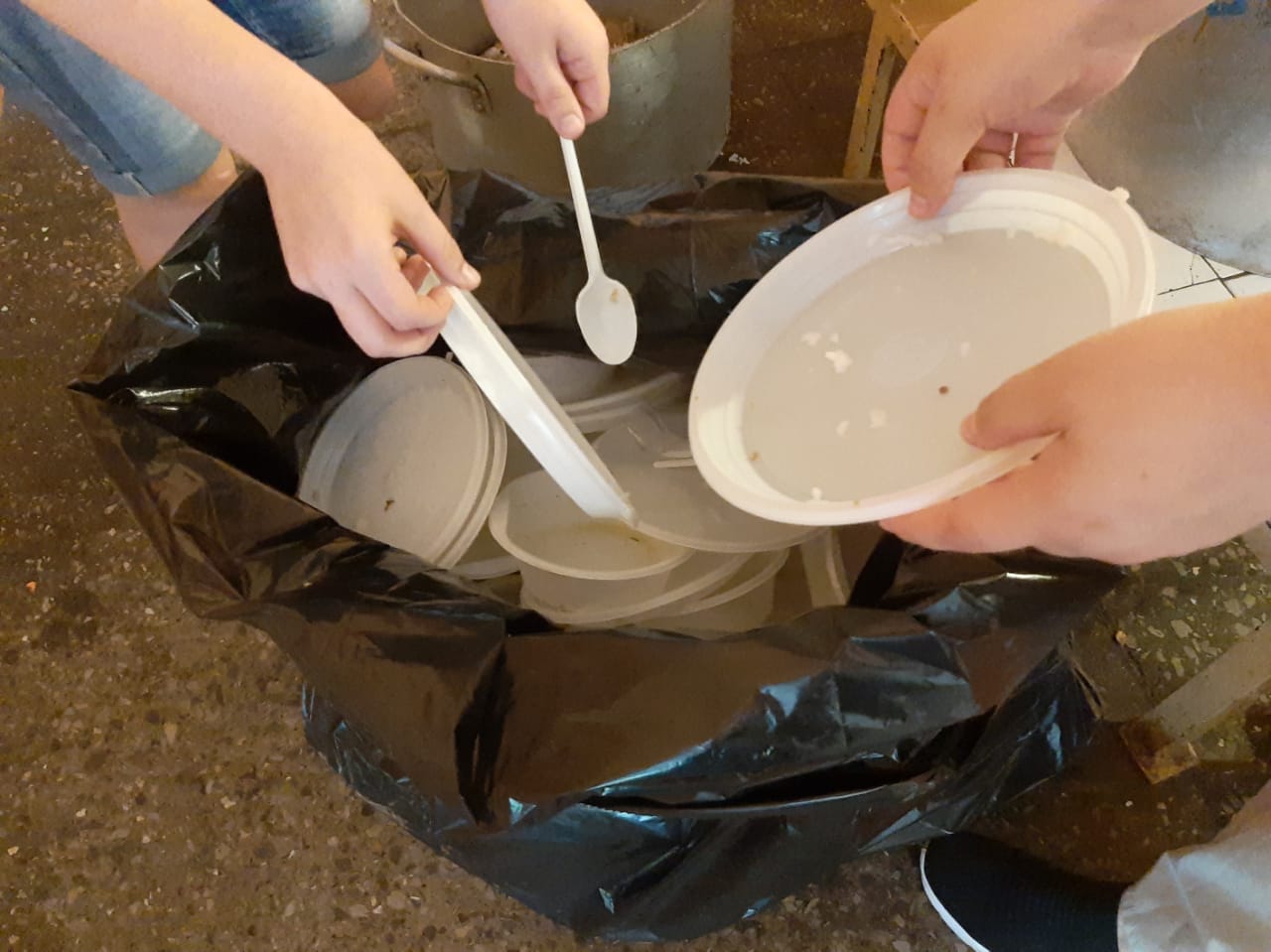 Традиции
Субботники для нас уже традиция!
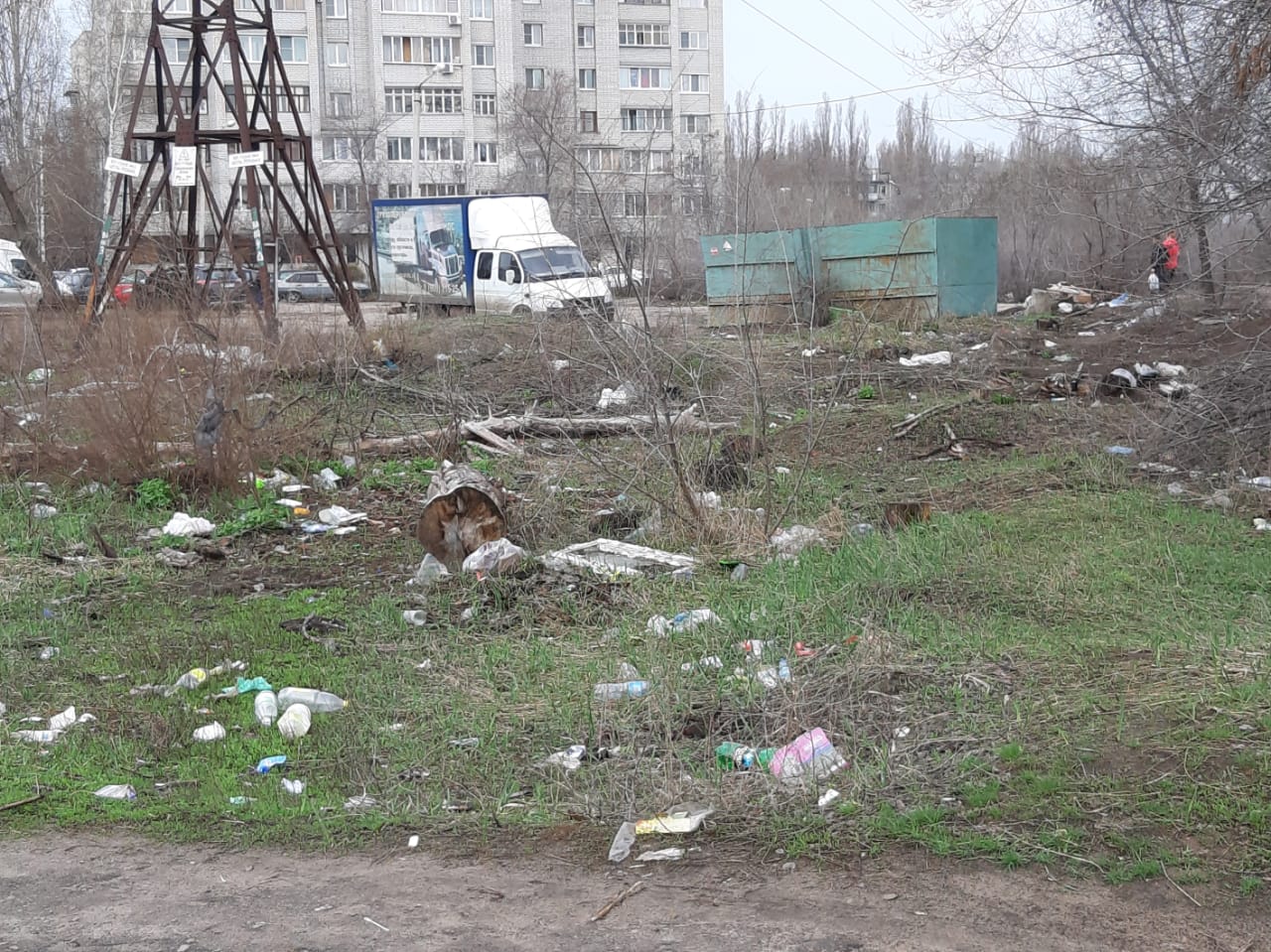 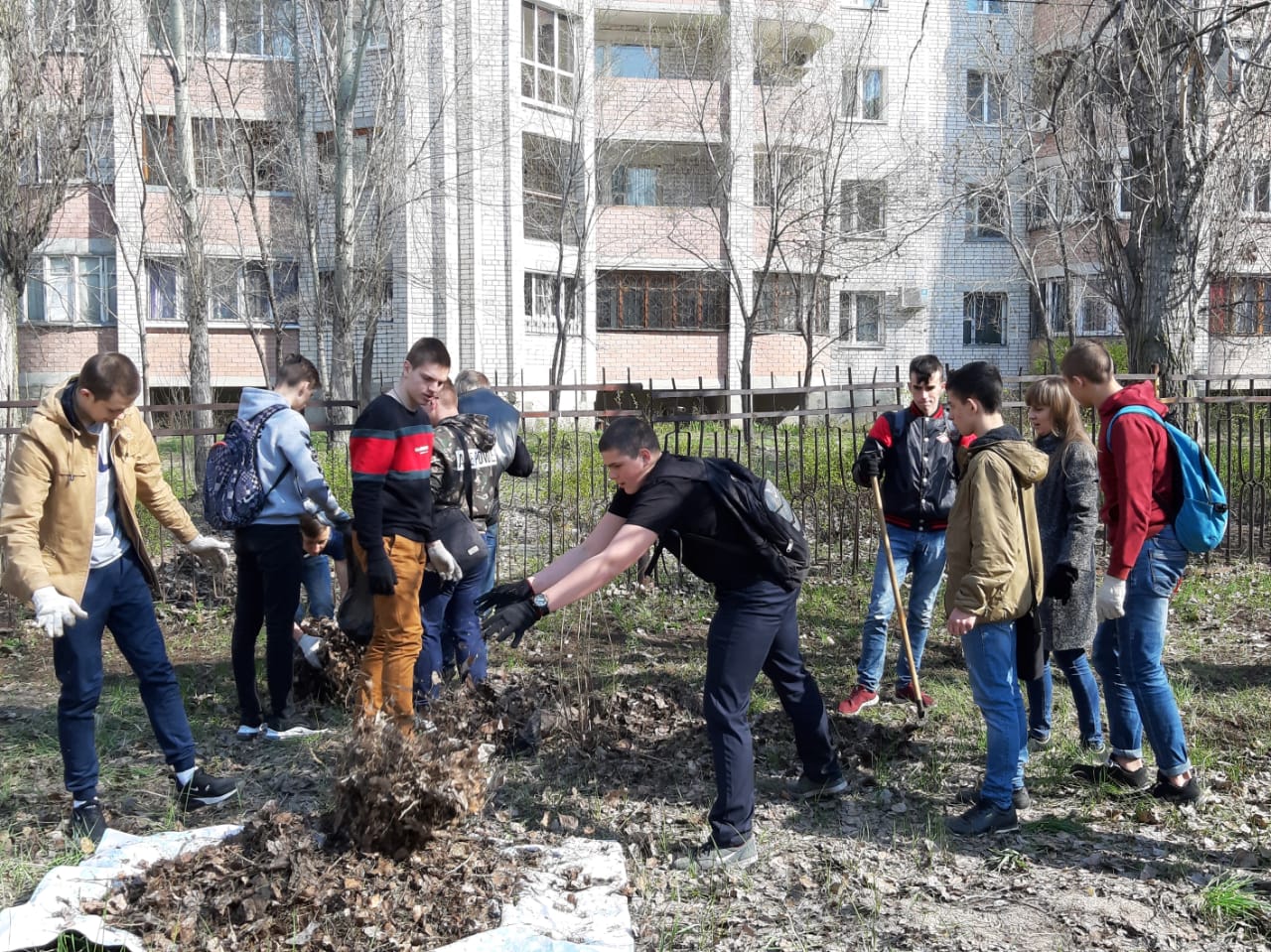 Больше зелени!
Сделай мир ярче – высади дерево! На территории колледжа мы высадили молодые саженцы. Они  все прижились и окрепли. Сейчас наша территория стала еще ярче!
Спасибо за Ваше внимание!
А мы продолжаем начатое!
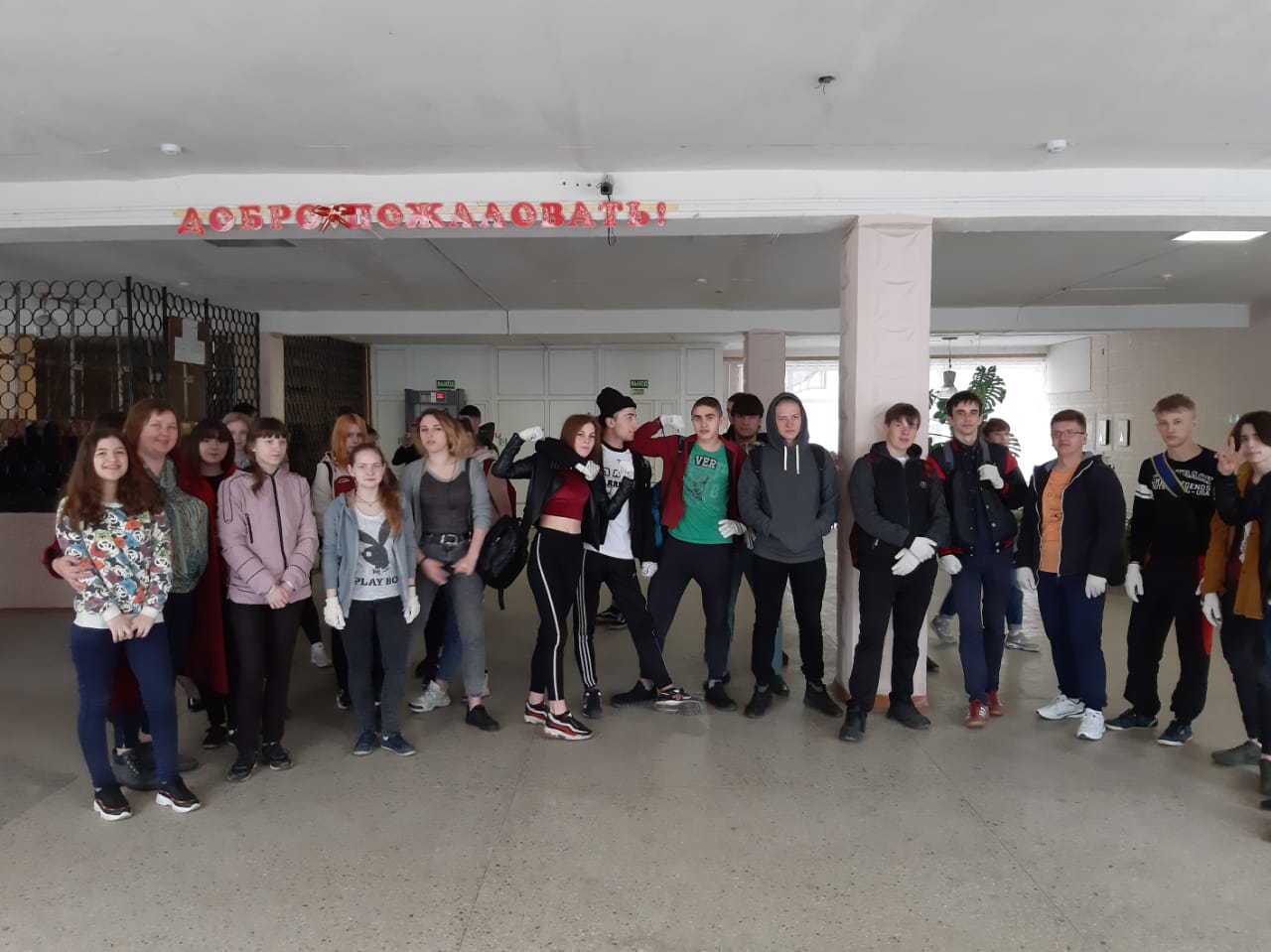